Bullismo e Cyberbullismo
Normativa e linee guida
Bullismo e Cyberbullismo
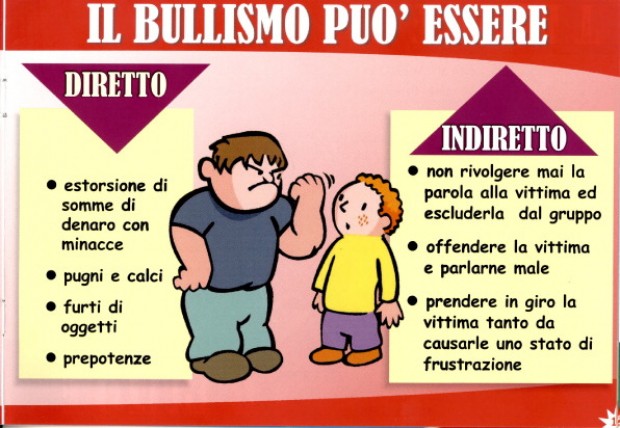 Il bullismo può essere definito come una forma di comportamento sociale che si concretizza in azioni violente ed intenzionali, sia di natura fisica che pscicologica, esercitate da un soggetto forte (cd. «bullo») nei confronti dei un soggetto debole (cd. «vittima»).
Si manifesta generalmente in ambiente scolastico e più in generale in contesti sociali riservati ai più giovani.
Può, però, manifestarsi anche in altri contesti (ad esempio in ambito lavorativo o nelle forze armate: in questi casi si parla di mobbing e di nonnismo)
Caratteristiche generali
Intenzionalità;
Durata nel tempo;
Disuguaglianza tra bullo e vittima;
Mancanza di sostegno;
Danno.
«Uno studente è oggetto di azioni di bullismo quando viene esposto, ripetutamente e nel corso del tempo, ad azioni offensive messe in atto da parte di uno o più compagni» (Dan Olweus)
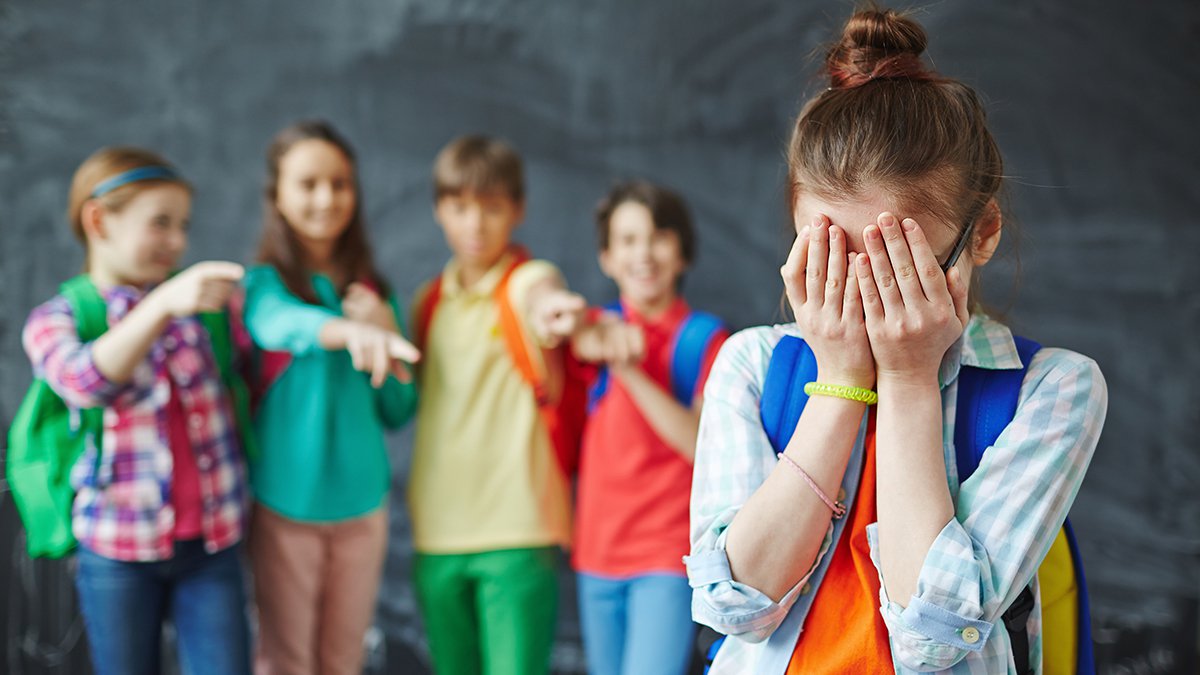 Cyberbullismo
Oggi la tecnologia consente ai bulli di entrare nelle case delle vittime, di materializzarsi in ogni momento della loro vita atraverso gli smartphone o internet.
Il bullismo diventa così cyberbullismo.
Il cyberbullismo definisce un insieme di azioni aggressive ed intenzionali, di una singola persona o di un gruppo, realizzate mediante strumenti elettronici con l’obiettivo di provocare danni ad una vittima.
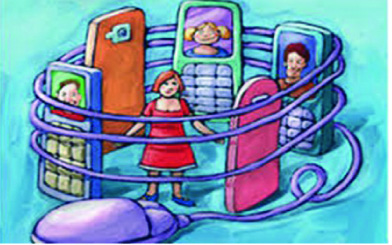 Bullismo e Cyberbullismo: differenze
Bullismo

sono coinvolti solo gli studenti della classe e/o dell'Istituto;
generalmente solo chi ha un carattere forte, capace di imporre il proprio potere, può diventare un bullo;
i bulli sono studenti, compagni di classe o di Istituto, conosciuti dalla vittima;
le azioni di bullismo vengono raccontate ad altri studenti della scuola in cui sono avvenute, sono circoscritte ad un determinato ambiente;
le azioni di bullismo avvengono durante l'orario scolastico o nel tragitto casa-scuola, scuola-casa;
bisogno del bullo di dominare nelle relazioni interpersonali attraverso il contatto diretto con la vittima;
tendenza a sottrarsi da responsabilità portando su un piano scherzoso le azioni di violenza;
reazioni evidenti da parte della vittima e visibili nell'atto dell'azione di bullismo.
Cyberbullismo

possono essere coinvolti ragazzi ed adulti di tutto il mondo;
i cyberbulli possono essere anonimi e sollecitare la partecipazione di altri "amici" anonimi, in modo che la persona non sappia con chi sta interagendo;
il materiale utilizzato per azioni di cyberbullismo può essere diffuso in tutto il mondo;
le comunicazioni aggressive possono avvenire 24 ore su 24;
i cyberbulli hanno ampia liberta nel poter fare online ciò che non potrebbero fare nella vita reale;
percezione di invisibilità da parte del cyberbullo attraverso azioni che si celano dietro la tecnologia;
assenza di reazioni visibili da parte della vittima che non consentono al cyberbullo di vedere gli effetti delle proprie azioni;
La normativa
Non esiste una specifica normativa in materia di bullismo. 
E fino al 2017 non esisteva alcuna norma neppure sul cyberbullismo.
Nella individuazione delle fattispecie inquadrabili nelle macrocategorie del «bullismo» e del «cyberbullismo», la giurisprudenza ha sempre fatto riferimento alle norme del codice penale e del codice civile, individuando le responsabilità dei soggetti agenti.
Con la legge n. 71 del 29.05.2017, il Legislatore ha definito l’ambito del solo cyberbullismo – fenomeno amplificatosi nel decennio precedente – con l’obiettivo di contrastarne l’ulteriore diffusione in tutte le sue manifestazioni, individuando anche azioni a carattere preventivo sia nella posizione delle vittime sia in quella di responsabili di illeciti.
La legge n. 71/2017
Art. 1, co. 2:
Ai fini della presente legge, per «cyberbullismo» si intende qualunque forma di pressione, aggressione, molestia, ricatto, ingiuria, denigrazione, diffamazione, furto d'identita', alterazione, acquisizione illecita, manipolazione, trattamento illecito di dati personali in danno di minorenni, realizzata per via telematica, nonche' la diffusione di contenuti on line aventi ad oggetto anche uno o piu' componenti della famiglia del minore il cui scopo intenzionale e predominante sia quello di isolare un minore o un gruppo di minori ponendo in atto un serio abuso, un attacco dannoso, o la loro messa in ridicolo.
Modalità di segnalazione di situazioni a rischio
La Legge 71/2017 indica per la prima volta tempi e modalità per richiedere la rimozione di  contenuti ritenuti dannosi per i minori. 
L’art.2, infatti, prevede che il minore di quattordici anni,  ovvero il genitore o altro soggetto esercente la responsabilità sul minore che abbia subito un atto di  cyberbullismo, può inoltrare un'istanza per l'oscuramento, la rimozione o il blocco di qualsiasi dato personale del minore, diffuso nella rete al titolare del trattamento, al gestore del sito internet, al gestore del social media
Azioni mirate
La L. 71/2017, all’art. 5 prevede che, nell’ambito della promozione degli interventi finalizzati ad assicurare la qualità dei processi formativi e la collaborazione delle risorse culturali, professionali, sociali del territorio, il dirigente scolastico definisca le linee di indirizzo del Piano Triennale dell’Offerta Formativa (PTOF) e del Patto di corresponsabilità (D.P.R. 235/07) affinché contemplino misure specificatamente dedicate alla prevenzione del cyberbullismo.
- E’ auspicabile che il dirigente scolastico attivi specifiche intese con i servizi territoriali (servizi della salute, servizi sociali, forze dell’ordine, servizi minorili dell’amministrazione della Giustizia) in grado di fornire supporto specializzato e continuativo ai minori coinvolti ove la scuola non disponga di adeguate risorse.
- Individuazione di un docente referente con il compito di coordinare le iniziative di contrasto e prevenzione del cyberbullismo.
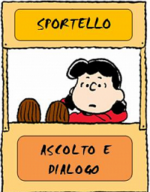 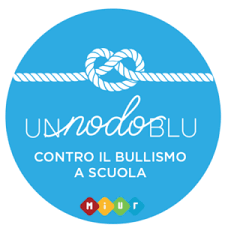 L’ Ammonimento: art. 7 Legge 71/2017
Nel caso in cui non si ravvisino reati perseguibili d’ufficio o non sia stata formalizzata querela o presentata denuncia per le condotte di ingiuria (reato recentemente depenalizzato), diffamazione, minaccia o trattamento illecito dei dati personali commessi mediante la rete Internet nei confronti di altro minorenne, è possibile rivolgere al Questore, autorità provinciale di Pubblica Sicurezza, un’istanza di ammonimento nei confronti del minore ultraquattordicenne autore della condotta molesta.
La richiesta potrà essere presentata presso qualsiasi ufficio di Polizia e dovrà contenere una dettagliata descrizione dei fatti, delle persone a qualunque titolo coinvolte ed eventuali allegati comprovanti quanto esposto.
L’ammonimento, in quanto provvedimento amministrativo, non richiede una prova certa e inconfutabile dei fatti, essendo sufficiente la sussistenza di un quadro indiziario che garantisca la verosimiglianza di quanto dichiarato.
Qualora l’istanza sia considerata fondata, anche a seguito degli approfondimenti investigativi ritenuti più opportuni, il Questore convocherà il minore responsabile insieme ad almeno un genitore o ad altra persona esercente la potestà genitoriale, ammonendolo oralmente e invitandolo a tenere una condotta conforme alla legge con specifiche prescrizioni che, ovviamente, varieranno in base ai casi.
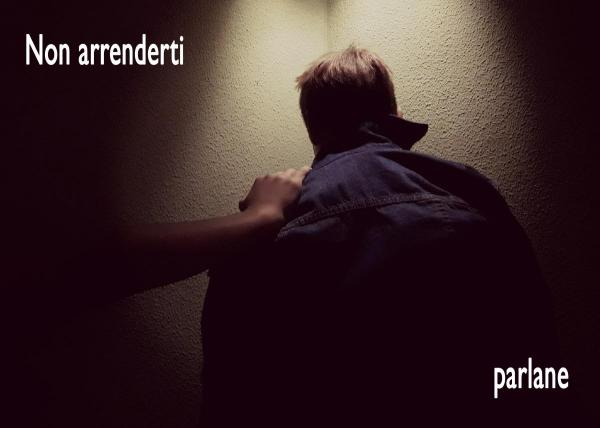 Le responsabilità
Il Bullo;
i genitori;
i docenti;
l’Istituto
Il Bullo: responsabilità penale e civile
La responsabilità penale
Va distinto il bullo minore di 14 anni da quello tra i 14 ed i 18 anni. Il minore di 14 anni non è mai imputabile penalmente (se viene però riconosciuto come “socialmente pericoloso” possono essere previste misure di sicurezza come la libertà vigilata oppure il ricovero in riformatorio).  Diversamente, il minore tra i 14 e i 18 anni di età è imputabile se viene dimostrata la sua capacità di intendere e volere. La competenza a determinare la capacità del minore è del giudice che si avvale di consulenti professionali.  La competenza: Se l'autore del reato è un minorenne (14-18 anni) la competenza è del Tribunale per i minorenni e procede la Procura della Repubblica presso tale Tribunale; se l'autore è maggiorenne, la competenza è del Tribunale ordinario e procede la Procura della Repubblica presso tale Tribunale.
La responsabilità civile

Tale responsabilità trova la sua fonte nell’art. 2046 del codice civile. Tale articolo, rubricato “Imputabilità del fatto dannoso” sancisce che: “Non risponde delle conseguenze del fatto dannoso chi non aveva la capacità d’intendere o di volere al momento in cui lo ha commesso, a meno che lo stato d’incapacità derivi da sua colpa”.  
Il minore, pertanto, se ritenuto capace di intendere e volere, può essere ritenuto responsabile degli atti di bullismo insieme ai genitori ed alla scuola. 
Affinché un soggetto possa essere ritenuto responsabile degli atti di bullismo, infatti, è sufficiente la sola capacità di intendere e volere e non la capacità d’agire che si raggiunge con la maggiore età.

Cass. Civ., sentenza n. 20192 del 25.09.2014: responsabilità solidale degli autori.
Trib. Pisa, sentenza n. 391 del 15.03.2016: nessuna responsabilità per gli «spettatori».
La responsabilità dei genitori
Culpa in vigilando dei genitori.
Il non esercitare una vigilanza adeguata all’età ed indirizzata a correggere comportamenti inadeguati (culpa in vigilando) è alla base della responsabilità civile dei genitori per gli atti illeciti commessi dal figlio minorenne che sia capace di intendere e di volere.  Di tali atti non può, infatti, per legge rispondere il minorenne, in quanto non ha autonomia patrimoniale.  Si applica l’articolo 2048 del codice civile, primo comma, che recita: “Il padre e la madre, o il tutore sono responsabili del danno cagionato dal fatto illecito dei figli minori non emancipati o delle persone soggette alla tutela che abitano con essi.”  I genitori del minore sono oggettivamente responsabili, a meno che non dimostrino di non aver potuto impedire il fatto (si tratta, pertanto, di una responsabilità personale, anche se oggettiva).  La giurisprudenza identifica la colpa del genitore non tanto nel non impedire il fatto ma nel comportamento antecedente allo stesso ovvero nella violazione dei doveri concernenti l’esercizio della potestà sancita dall’art. 147 c.c. È, dunque, onere del genitore fornire la prova positiva di aver dato al figlio una buona educazione in conformità alle condizioni sociali, familiari, all’età, al carattere e all’indole del minore (Cassazione Civile 15706/2012; 9556/2009).  Anche laddove i genitori siano separati la responsabilità è di entrambi. Il Tribunale di Milano nel 2009 si è espresso ritenendo che “La colpa del genitore non coabitante non ne esclude la responsabilità, laddove sia dimostrata la carenza di educazione del genitore e di rapporti non costanti con il discendente”.
La responsabilità dei docenti
Responsabilità penale
Il docente, nello svolgimento della sua attività professionale, è equiparato al pubblico ufficiale, ex art. 357 del codice penale. Il docente che, nella sua veste di pubblico ufficiale, ometta o ritardi di denunciare all’Autorità Giudiziaria o ad un’altra Autorità alla quale abbia obbligo di riferirne, un reato di cui ha avuto notizia nell’esercizio o a causa delle sue funzioni, può essere punito con un multa da 30 a 516 euro (Cfr. art. 361 del c.p.).
La responsabilità civile dei docenti
L’ art. 28 della Costituzionale Italiana recita: “I funzionari ed i dipendenti dello Stato e degli Enti pubblici sono direttamente responsabili, secondo le leggi penali, civili ed amministrative, degli atti compiuti in violazioni di diritti. In tali casi la responsabilità si estende allo Stato ed agli altri enti pubblici.” Dal punto di vista civilistico trova, altresì, applicazione quanto previsto all’art. 2048 del codice civile, II comma, il quale stabilisce che “i precettori e coloro che insegnano un mestiere o un arte sono responsabili del danno cagionato dal fatto illecito dei loro allievi e apprendisti nel tempo in cui sono sotto la loro vigilanza”. Si tratta di una responsabilità aggravata in quanto la presunzione di colpa può essere superata solamente laddove si dimostri di aver adeguatamente vigilato ovvero si dia la prova del caso fortuito.  Al riguardo si segnala la sentenza n. 8081/13 del Tribunale civile di Milano, sez. X, che si colloca nella linea interpretativa della giurisprudenza italiana, la quale sancisce la responsabilità del Ministero della Pubblica Istruzione, per culpa in vigilando, a causa delle lesioni patite nella scuola da un minore.  La sentenza in questione evidenzia come non sia affatto sufficiente per gli operatori della scuola “vigilare sul comportamento” dei ragazzi al fine di scongiurare episodi di violenza, perché il particolare rapporto che si crea con l’affidare alla scuola un minore concretizza per l’appunto l’evento regolato dall’art. 2048 c.c. (secondo comma). Per superare la presunzione, la scuola dovrebbe dimostrare di aver adottato tutte le “misure preventive” atte a scongiurare situazioni antigiuridiche come evidenziato dalla giurisprudenza costante della Cassazione che sancisce come “non sia sufficiente la sola dimostrazione di non essere stati in grado di spiegare un intervento correttivo o repressivo, ma è necessario anche dimostrare di aver adottato, in via preventiva tutte le misure disciplinari od organizzative idonee ad evitare il sorgere di situazioni pericolose.” (Cass. civ. Sez. III n. 2657/03).
L’Istituto: la culpa in organizzando
La vigilanza deve essere assicurata all'interno della scuola e dunque anche fuori dalla classe. 
Spetta alla direzione dell'istituto scolastico fare in modo che gli studenti siano adeguatamente seguiti per tutto il tempo in cui si trovano all'interno dell'istituto stesso. 
L’organizzazione della scuola che non prevenga atti di bullismo, prevedendo ad esempio uffici ad hoc, consultorio ecc. può ritenersi anche colpevole di culpa in organizzando.
I danni risarcibili
1. Danno morale
E’ il danno derivante dalle sofferenze fisiche e pscicologiche patite.
2. Danno biologico
E’ il danno alla integrità psicofisica della persona
3. Danno esistenziale
E’ il danno alla persona, alla sua esistenza, alla qualità della vita, alla reputazione, all’immagine...
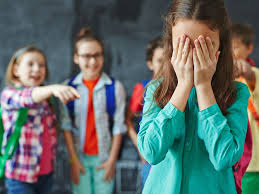